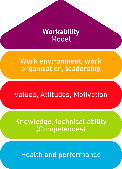 Regolazione della capacità di lavoro nelle piccole e micro imprese attraverso strumenti multimediali
Strumento 13BSessioni di lavoro: interviste, riunioni e lavoro di squadra
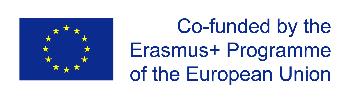 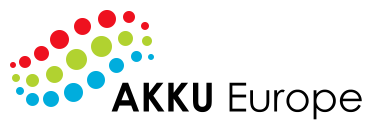 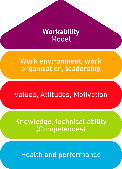 Tool 13B
Descrizione dell'obiettivo
Lo strumento mira a mostrare le diverse sessioni di lavoro che possono essere realizzate nelle piccole e micro imprese e come svilupparle efficacemente. 
Piccole e micro imprese e come svilupparle efficacemente. 
Gruppo di destinazione
Piccole e micro imprese.

Benefici
Lo strumento vi permetterà di imparare metodi per promuovere il lavoro di squadra, per affrontare un colloquio di lavoro (sia come intervistato che come intervistatore), per formare i lavoratori.
Inoltre, gli obiettivi sono: ottenere informazioni, dare risultati, ridurre il tempo necessario per sviluppare un progetto o un compito e aumentare il coinvolgimento degli utenti e migliorare il prodotto.
Durata
Questo strumento può essere sviluppato in circa 20 minuti.

Come utilizzarlo
Per sfruttare al massimo questo strumento, ti consigliamo di leggerlo attentamente e di prendere nota delle idee che ti vengono in mente quando lo leggi. Allora saprai cosa puoi implementare nel tuo business e come farlo.
Legal description – Creative Commons licensing: The materials published on the AKKU project website are classified as Open Educational Resources' (OER) and can be freely (without permission of their creators): downloaded, used, reused, copied, adapted, and shared by users, with information about the source of their origin.
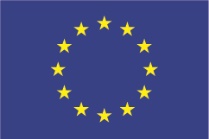 Il sostegno della Commissione europea alla produzione di questa pubblicazione non costituisce un'approvazione dei contenuti, che riflettono solo le opinioni degli autori, e la Commissione non può essere ritenuta responsabile per qualsiasi uso che può essere fatto delle informazioni ivi contenute.
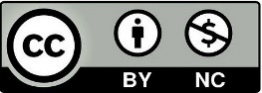 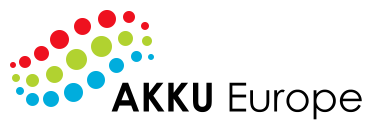 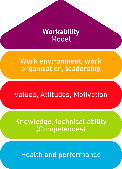 Obiettivi
Ridurre il tempo necessario per sviluppare un progetto o un compito
02
Ottenere risultati
Aumentare il coinvolgimento degli utenti e migliorare il prodotto
Ottenere alcune informaizoni
01
04
03
Legal description – Creative Commons licensing: The materials published on the AKKU project website are classified as Open Educational Resources' (OER) and can be freely (without permission of their creators): downloaded, used, reused, copied, adapted, and shared by users, with information about the source of their origin.
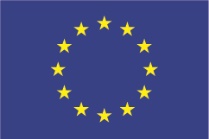 Il sostegno della Commissione europea alla produzione di questa pubblicazione non costituisce un'approvazione dei contenuti, che riflettono solo le opinioni degli autori, e la Commissione non può essere ritenuta responsabile per qualsiasi uso che può essere fatto delle informazioni ivi contenute.
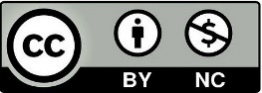 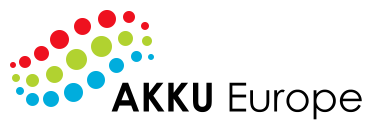 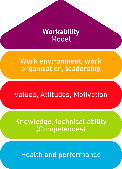 Contenuti
Dinamiche di gruppo
Sessioni di lavoro
Colloquio
Riunione
Legal description – Creative Commons licensing: The materials published on the AKKU project website are classified as Open Educational Resources' (OER) and can be freely (without permission of their creators): downloaded, used, reused, copied, adapted, and shared by users, with information about the source of their origin.
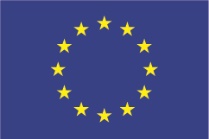 Il sostegno della Commissione europea alla produzione di questa pubblicazione non costituisce un'approvazione dei contenuti, che riflettono solo le opinioni degli autori, e la Commissione non può essere ritenuta responsabile per qualsiasi uso che può essere fatto delle informazioni ivi contenute.
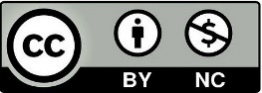 Seminari di formazione
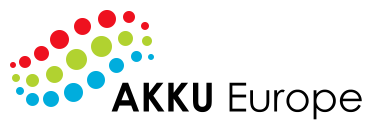 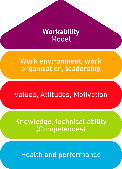 Sessioni di lavoro
Le sessioni di lavoro possono essere sviluppate in diversi modi, come per esempio:
01
02
Colloqui
Riunioni
03
04
Dinamiche di gruppo
Seminari di formazione
Legal description – Creative Commons licensing: The materials published on the AKKU project website are classified as Open Educational Resources' (OER) and can be freely (without permission of their creators): downloaded, used, reused, copied, adapted, and shared by users, with information about the source of their origin.
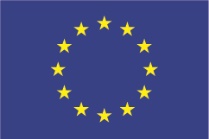 Il sostegno della Commissione europea alla produzione di questa pubblicazione non costituisce un'approvazione dei contenuti, che riflettono solo le opinioni degli autori, e la Commissione non può essere ritenuta responsabile per qualsiasi uso che può essere fatto delle informazioni ivi contenute.
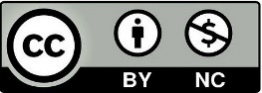 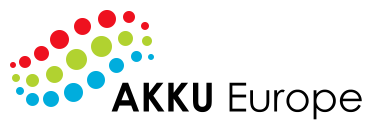 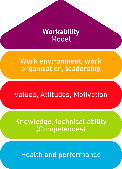 Sessioni di lavoro
I colloqui di lavoro sono incontri individuali utilizzati per conoscere il candidato, in modo che l'intervistatore possa conoscere le sue capacità, aspirazioni e personalità; allo stesso tempo, è anche necessario per il candidato, in modo che possa conoscere l'azienda e il ruolo che dovrà svolgere. 
Le riunioni, invece, sono incontri di gruppo, in cui alcune informazioni vengono condivise con il team di lavoro e tutti i dipendenti danno il loro contributo. 
Le dinamiche di gruppo sono incontri che mirano a favorire il lavoro di squadra, l'obiettivo è quello di facilitare la comunicazione, concentrarsi sulla pianificazione del progetto, sulle soluzioni e sulle strategie che possono essere adottate.
I seminari di formazione sono utili per promuovere l'apprendimento, lo sviluppo delle competenze e delle abilità dei dipendenti.
A
B
C
D
E
Legal description – Creative Commons licensing: The materials published on the AKKU project website are classified as Open Educational Resources' (OER) and can be freely (without permission of their creators): downloaded, used, reused, copied, adapted, and shared by users, with information about the source of their origin.
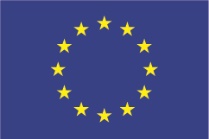 Il sostegno della Commissione europea alla produzione di questa pubblicazione non costituisce un'approvazione dei contenuti, che riflettono solo le opinioni degli autori, e la Commissione non può essere ritenuta responsabile per qualsiasi uso che può essere fatto delle informazioni ivi contenute.
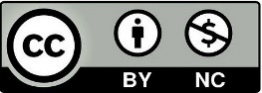 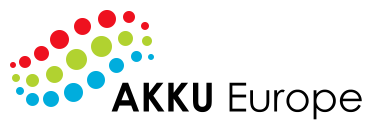 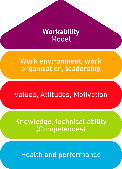 Colloquio
Linee guida:
PROFILO DEL CANDIDATO
PARTECIPANTI
LUOGO
Definire le caratteristiche necessarie per il lavoro e a chi è rivolto il colloquio.
Stabilire chi parteciperà al colloquio.
Definire il luogo dove si svolgerà il colloquio.
07.
LOREM IPSUM
Legal description – Creative Commons licensing: The materials published on the AKKU project website are classified as Open Educational Resources' (OER) and can be freely (without permission of their creators): downloaded, used, reused, copied, adapted, and shared by users, with information about the source of their origin.
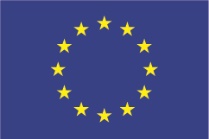 Il sostegno della Commissione europea alla produzione di questa pubblicazione non costituisce un'approvazione dei contenuti, che riflettono solo le opinioni degli autori, e la Commissione non può essere ritenuta responsabile per qualsiasi uso che può essere fatto delle informazioni ivi contenute.
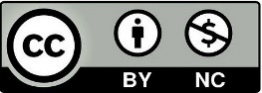 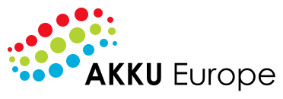 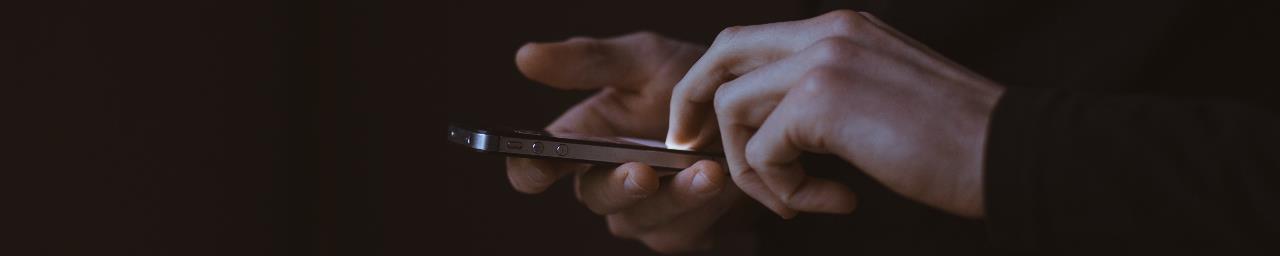 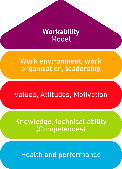 Preparazione precedente
Selezione dei cadidati
Competenze
Sinteticità
L'intervistatore farà una selezione preliminare di profili interessanti per il lavoro.
È importante che l'intervistatore e l'intervistato conoscano il vocabolario settoriale relativo al lavoro.
Per mantenere il colloquio breve, concentrarsi sull'obiettivo dell'intervista, l'intervistatore dovrebbe pensare in anticipo alle domande
The interviewee should prepare himself before the interview, prepare a presentation and a talk about his own skills, education, experience, what he wants to achieve and what he can bring to the company.
Legal description – Creative Commons licensing: The materials published on the AKKU project website are classified as Open Educational Resources' (OER) and can be freely (without permission of their creators): downloaded, used, reused, copied, adapted, and shared by users, with information about the source of their origin.
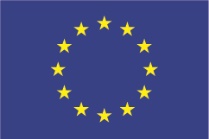 Il sostegno della Commissione europea alla produzione di questa pubblicazione non costituisce un'approvazione dei contenuti, che riflettono solo le opinioni degli autori, e la Commissione non può essere ritenuta responsabile per qualsiasi uso che può essere fatto delle informazioni ivi contenute.
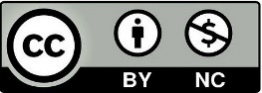 [Speaker Notes: Picture:
https://unsplash.com/photos/pb_lF8VWaPU
- https://unsplash.com/photos/mO-uPVwGVI0]
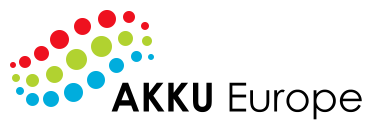 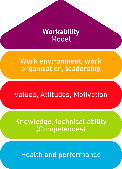 Colloquio
Fasi
Sviluppo
Inizio
Valutazione
Fine
Essere calmo e sicuro di sé
Attenersi alle domande
Non dare risposte chiuse come sì o no, valutare il proprio punto di vista senza superare il tempo della presentazione.
Presentazione
Oggetto del colloquio
Dare una buona impressione di noi stessi
Valutazione del colloquio
Scrivere un rapporto sulle impressioni generate durante il colloquio.
Rivedere gli appunti presi su tutti i candidati e prendere una decisione
Ricapitolare
Ringraziare
Pianificare il monitoraggio
Mantenere un buon rapporto per ulteriori collaborazioni
Legal description – Creative Commons licensing: The materials published on the AKKU project website are classified as Open Educational Resources' (OER) and can be freely (without permission of their creators): downloaded, used, reused, copied, adapted, and shared by users, with information about the source of their origin.
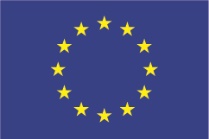 Il sostegno della Commissione europea alla produzione di questa pubblicazione non costituisce un'approvazione dei contenuti, che riflettono solo le opinioni degli autori, e la Commissione non può essere ritenuta responsabile per qualsiasi uso che può essere fatto delle informazioni ivi contenute.
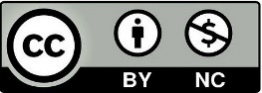 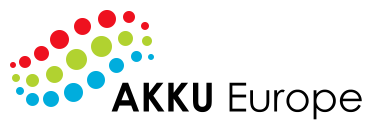 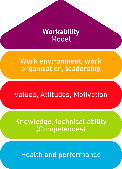 Riunioni
Obiettivi
Ottenere e condividere informazioni con i partecipanti.
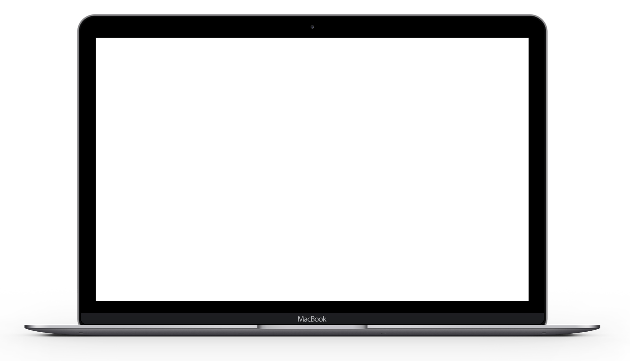 Le riunioni sono importanti per lo sviluppo del lavoro nell'impresa, permettono di condividere le idee, di svilupparle, di condividere il proprio punto di vista e di ricevere il punto di vista degli altri. Inoltre, le riunioni di gruppo promuovono il lavoro di squadra, la crescita individuale, di gruppo e aziendale.
Decidere il piano d'azione per raggiungere gli obiettivi del business.
Analizzare e condividere i risultati ottenuti dal lavoro del team.
Legal description – Creative Commons licensing: The materials published on the AKKU project website are classified as Open Educational Resources' (OER) and can be freely (without permission of their creators): downloaded, used, reused, copied, adapted, and shared by users, with information about the source of their origin.
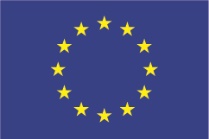 Il sostegno della Commissione europea alla produzione di questa pubblicazione non costituisce un'approvazione dei contenuti, che riflettono solo le opinioni degli autori, e la Commissione non può essere ritenuta responsabile per qualsiasi uso che può essere fatto delle informazioni ivi contenute.
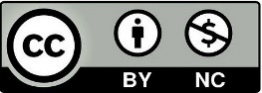 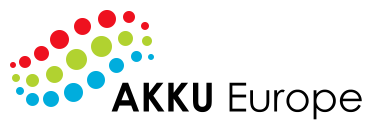 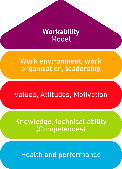 Riunioni
Obiettivi
Organizzare le riunioni
Trarre vantaggio dai benefici
Partecipazione
Riassumere
Partecipare alle riunioni
Giorno
Orario
Luogo
Partecipanti
Argomenti interessati
Prendere appunti sugli argomenti discussi durante la riunione, gli interventi, i suggerimenti, gli obiettivi, i compiti da svolgere e scrivere un rapporto riassuntivo.
Approfittare delle questioni discusse, dei contributi degli altri, concentrarsi sui miglioramenti e sugli obiettivi da raggiungere.
Legal description – Creative Commons licensing: The materials published on the AKKU project website are classified as Open Educational Resources' (OER) and can be freely (without permission of their creators): downloaded, used, reused, copied, adapted, and shared by users, with information about the source of their origin.
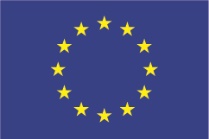 Il sostegno della Commissione europea alla produzione di questa pubblicazione non costituisce un'approvazione dei contenuti, che riflettono solo le opinioni degli autori, e la Commissione non può essere ritenuta responsabile per qualsiasi uso che può essere fatto delle informazioni ivi contenute.
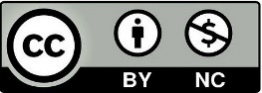 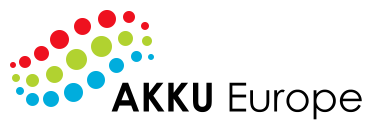 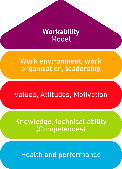 Riunioni
Tipologie
Da tutte le riunioni di gruppo, possiamo evidenziare quanto segue.
Brainstorming: è una riunione che promuove il flusso di idee e pensieri, in modo che i partecipanti cooperino e collaborino per generare idee, piani d'azione, strategie per affrontare e risolvere un problema attraverso il lavoro di squadra.
Team building: è un'attività di gruppo che mira a migliorare il rapporto di squadra. L'azienda può organizzare vari tipi di attività, la regola principale è che i partecipanti collaborino. Tra le proposte di team building troviamo: giochi con diverse prove, escape room, percorsi di trekking, concorsi, attività sportive, ecc. 

    team building è anche un esempio di dinamica di gruppo.
Legal description – Creative Commons licensing: The materials published on the AKKU project website are classified as Open Educational Resources' (OER) and can be freely (without permission of their creators): downloaded, used, reused, copied, adapted, and shared by users, with information about the source of their origin.
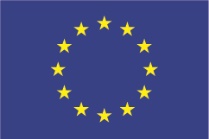 Il sostegno della Commissione europea alla produzione di questa pubblicazione non costituisce un'approvazione dei contenuti, che riflettono solo le opinioni degli autori, e la Commissione non può essere ritenuta responsabile per qualsiasi uso che può essere fatto delle informazioni ivi contenute.
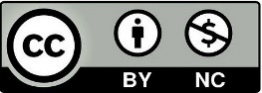 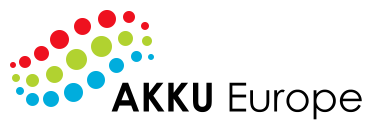 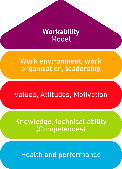 Seminari di formazione
La formazione del team è necessaria per svolgere meglio il lavoro, per mantenere i dipendenti aggiornati sugli ultimi sviluppi del loro settore, per permettere loro di dare più profitto e beneficio all'azienda e per migliorare le loro conoscenze. Per questo motivo, vengono organizzati workshop di formazione per i dipendenti.
Legal description – Creative Commons licensing: The materials published on the AKKU project website are classified as Open Educational Resources' (OER) and can be freely (without permission of their creators): downloaded, used, reused, copied, adapted, and shared by users, with information about the source of their origin.
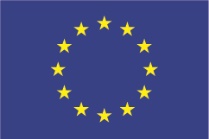 Il sostegno della Commissione europea alla produzione di questa pubblicazione non costituisce un'approvazione dei contenuti, che riflettono solo le opinioni degli autori, e la Commissione non può essere ritenuta responsabile per qualsiasi uso che può essere fatto delle informazioni ivi contenute.
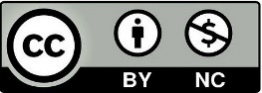 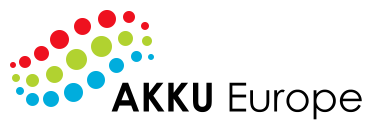 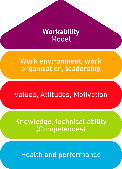 Piano d'azione
Legal description – Creative Commons licensing: The materials published on the AKKU project website are classified as Open Educational Resources' (OER) and can be freely (without permission of their creators): downloaded, used, reused, copied, adapted, and shared by users, with information about the source of their origin.
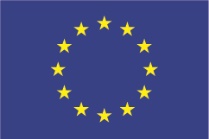 Il sostegno della Commissione europea alla produzione di questa pubblicazione non costituisce un'approvazione dei contenuti, che riflettono solo le opinioni degli autori, e la Commissione non può essere ritenuta responsabile per qualsiasi uso che può essere fatto delle informazioni ivi contenute.
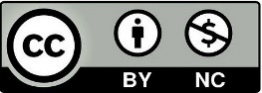 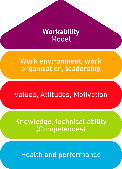 Regolazione della capacità di lavoro nelle piccole e micro imprese attraverso strumenti multimediali
Grazie dell'attenzione!
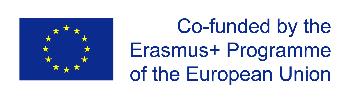